凉快.ADJ
今天的天气很凉快，不会太热也不会太冷
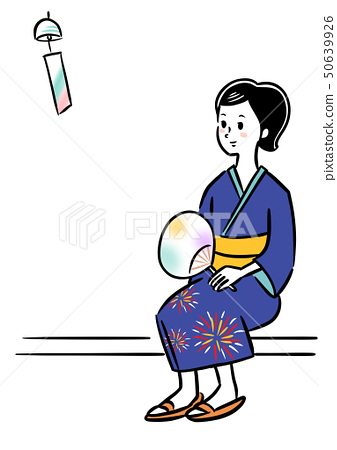 凉快.ADJ
他吹着电风扇，特别的凉快
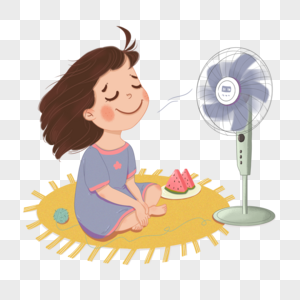 你觉得什么时候的天气最凉快呢?
如果你觉得热了，你会做些什么让你觉得凉快呢?
*炎热.ADJ
这里到夏天的时候会变得很炎热
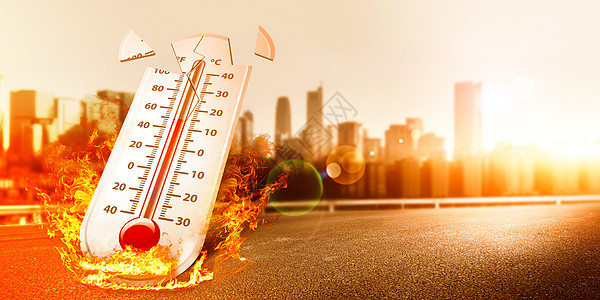 你觉得什么时候的天气最炎热呢?
热闹.ADJ
这条街非常热闹，就算到了很热的夏天也一样
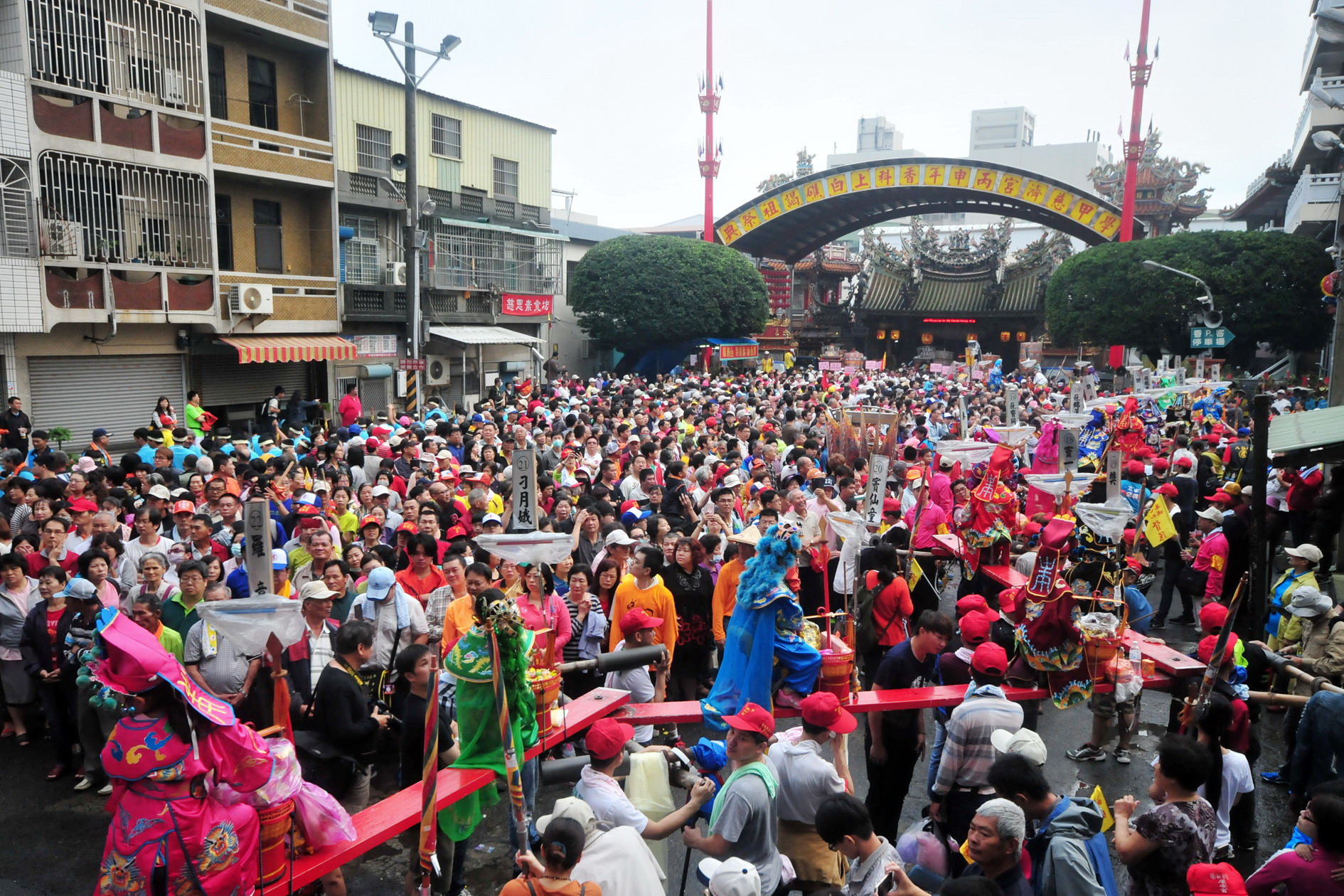 热闹.ADJ
在过年的时候，整个小区都热闹非凡
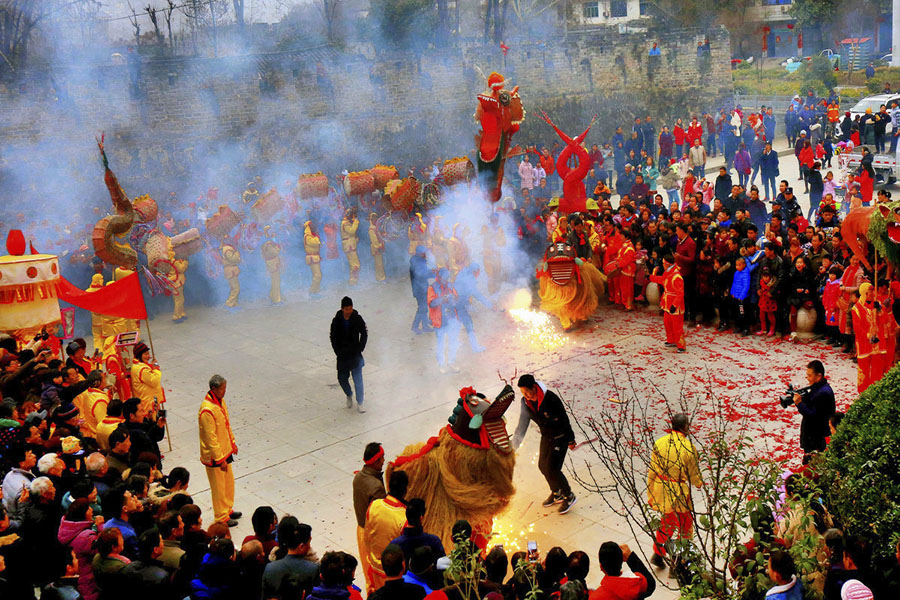 你去过的地方哪里是最热闹的呢?
云.N
今天的云看起来很奇怪
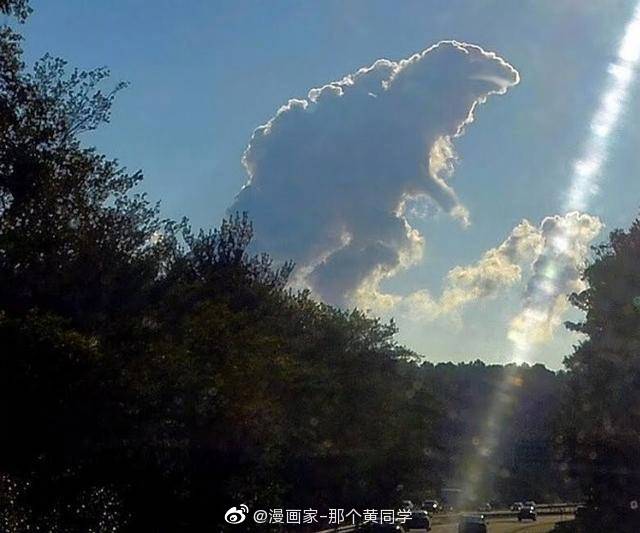 云.N
云很多
云很厚
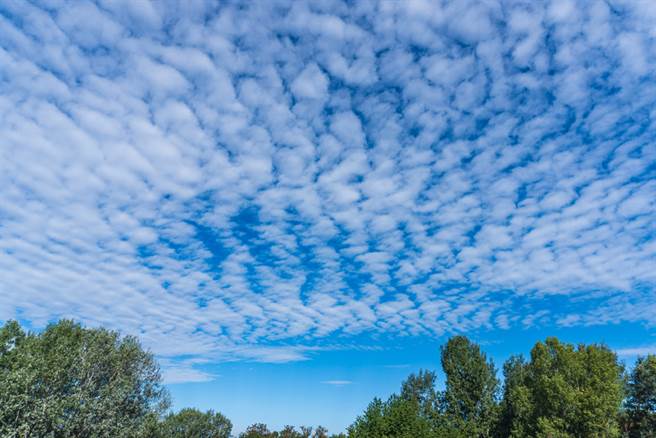 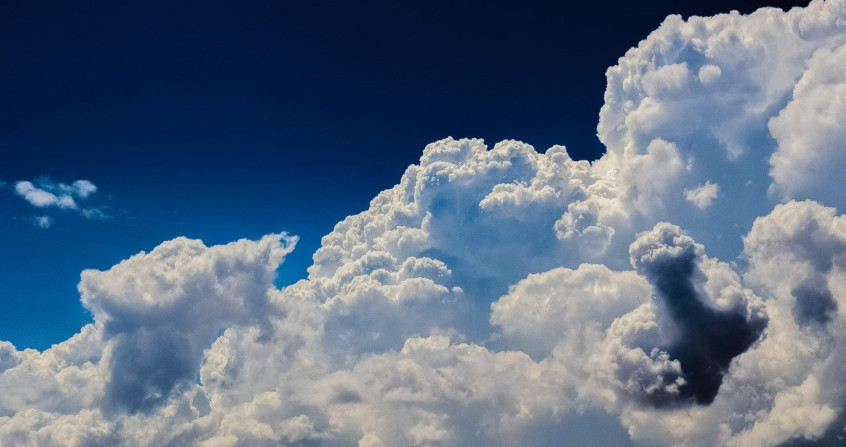 烏云
彩云
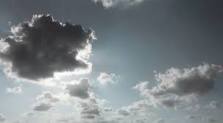 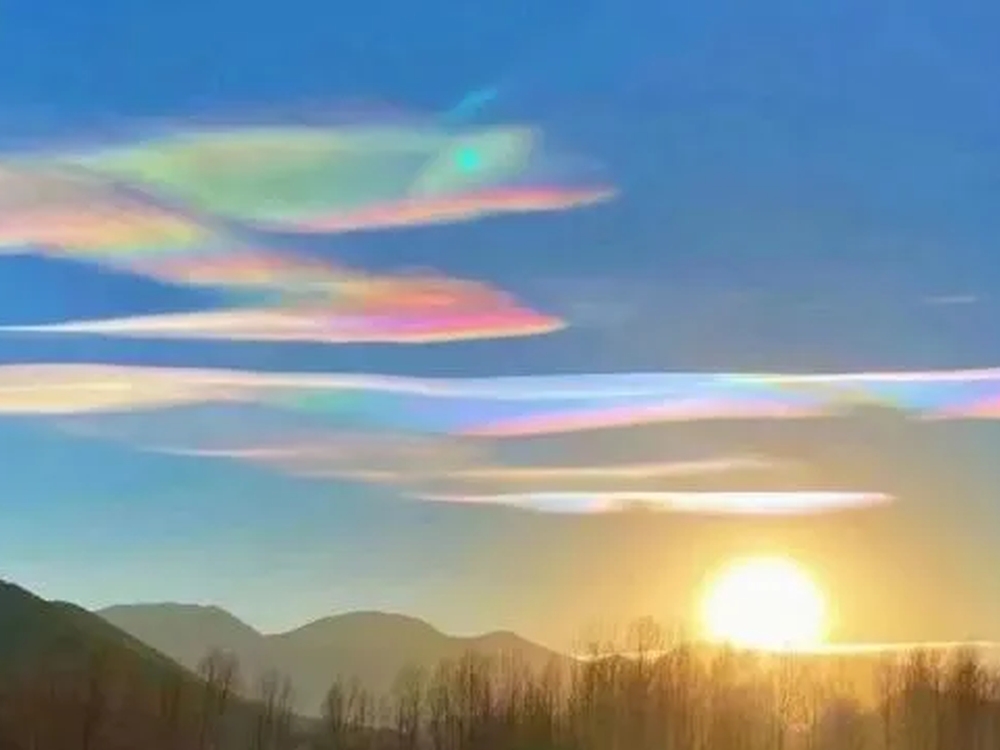 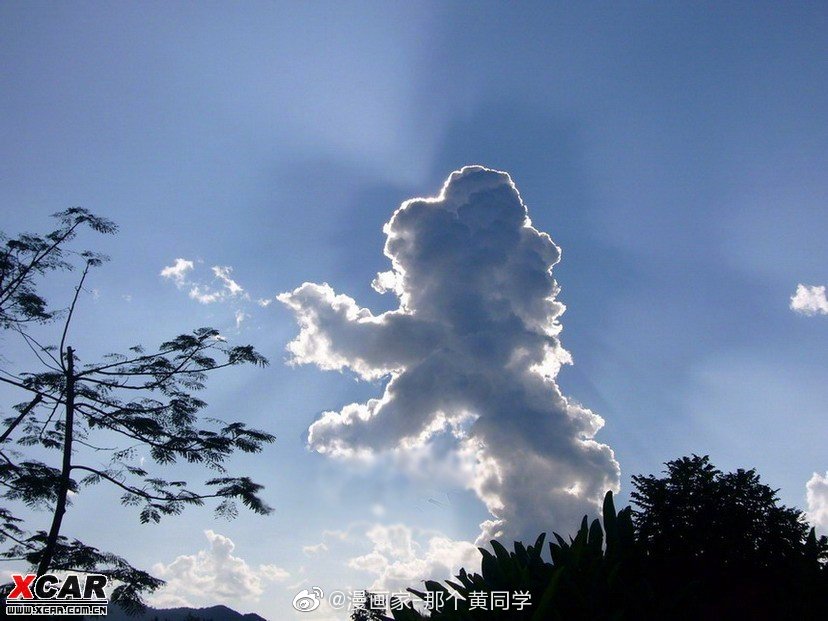 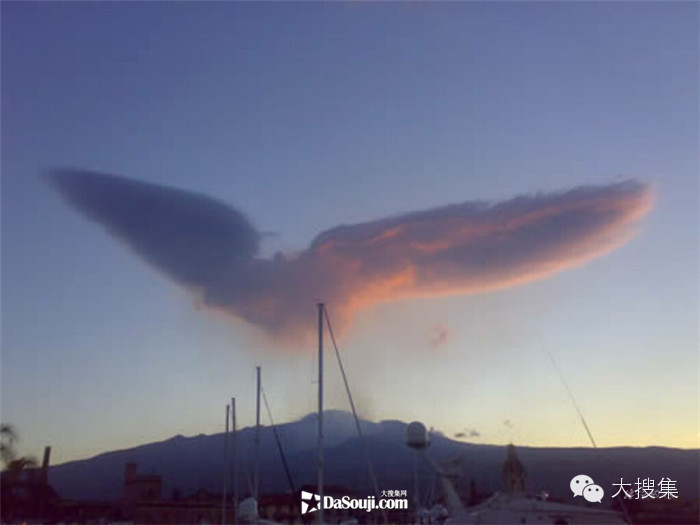 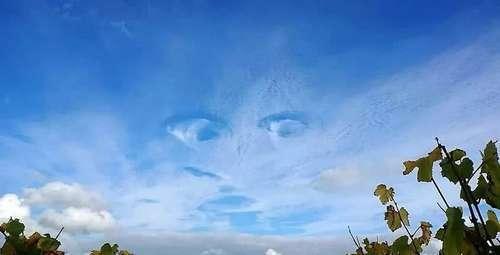 广播.N
他们正在做广播节目
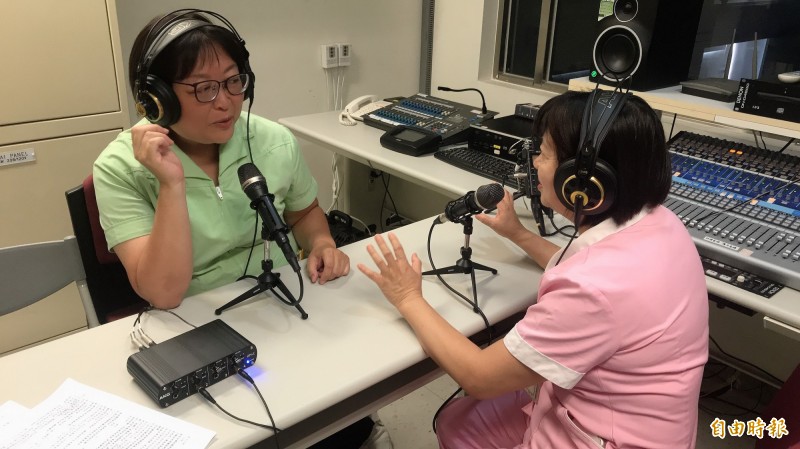 广播.N
她正在youtube上听广播节目
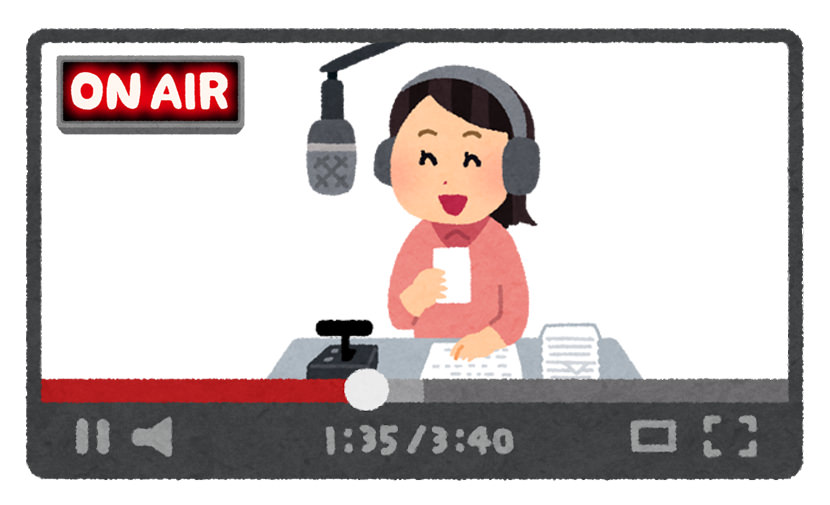 你常听什么广播节目？为什么？
你认为广播对于语言学习有什么帮助？你有听过什么比较好的语言学习广播节目吗？
照.V
她正在照风景
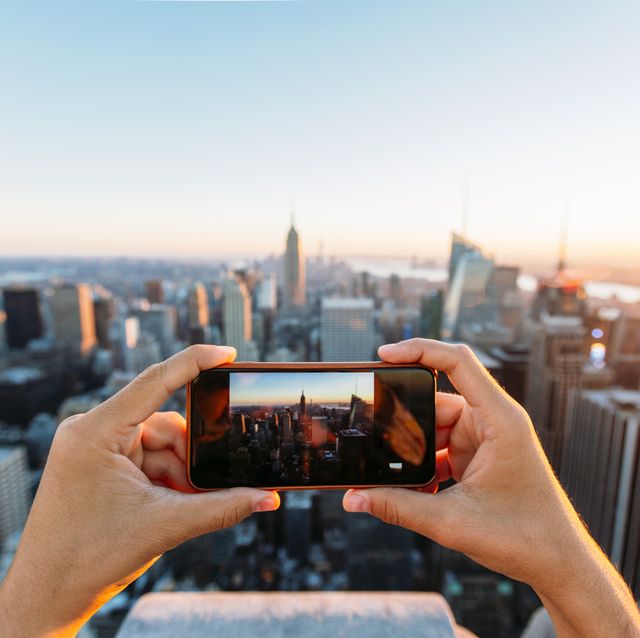 照.V
他们照了几张合照
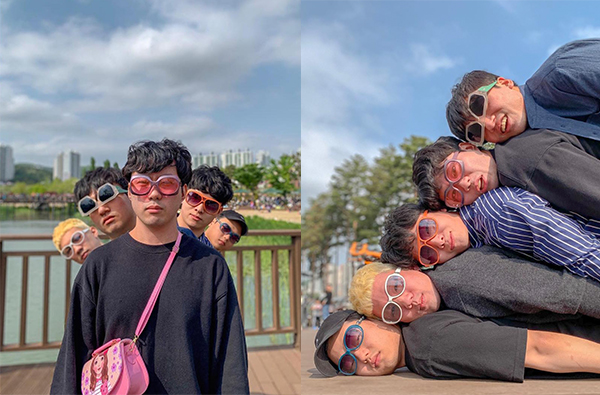 照     VS     拍
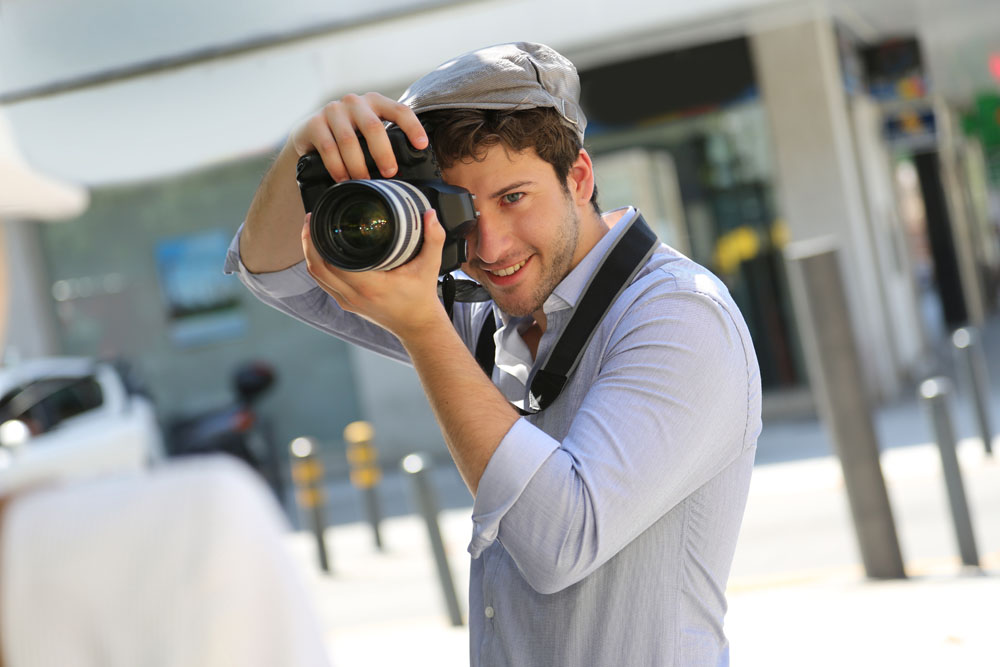 风景照
照     VS     拍
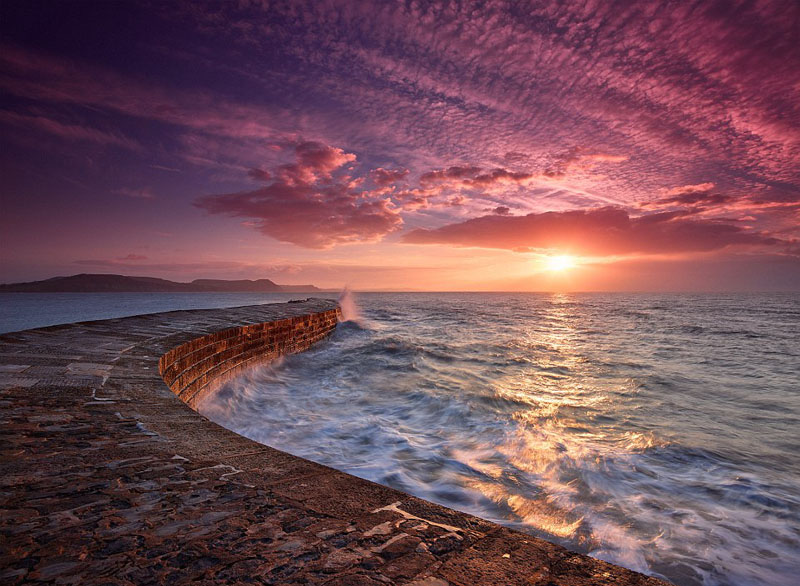 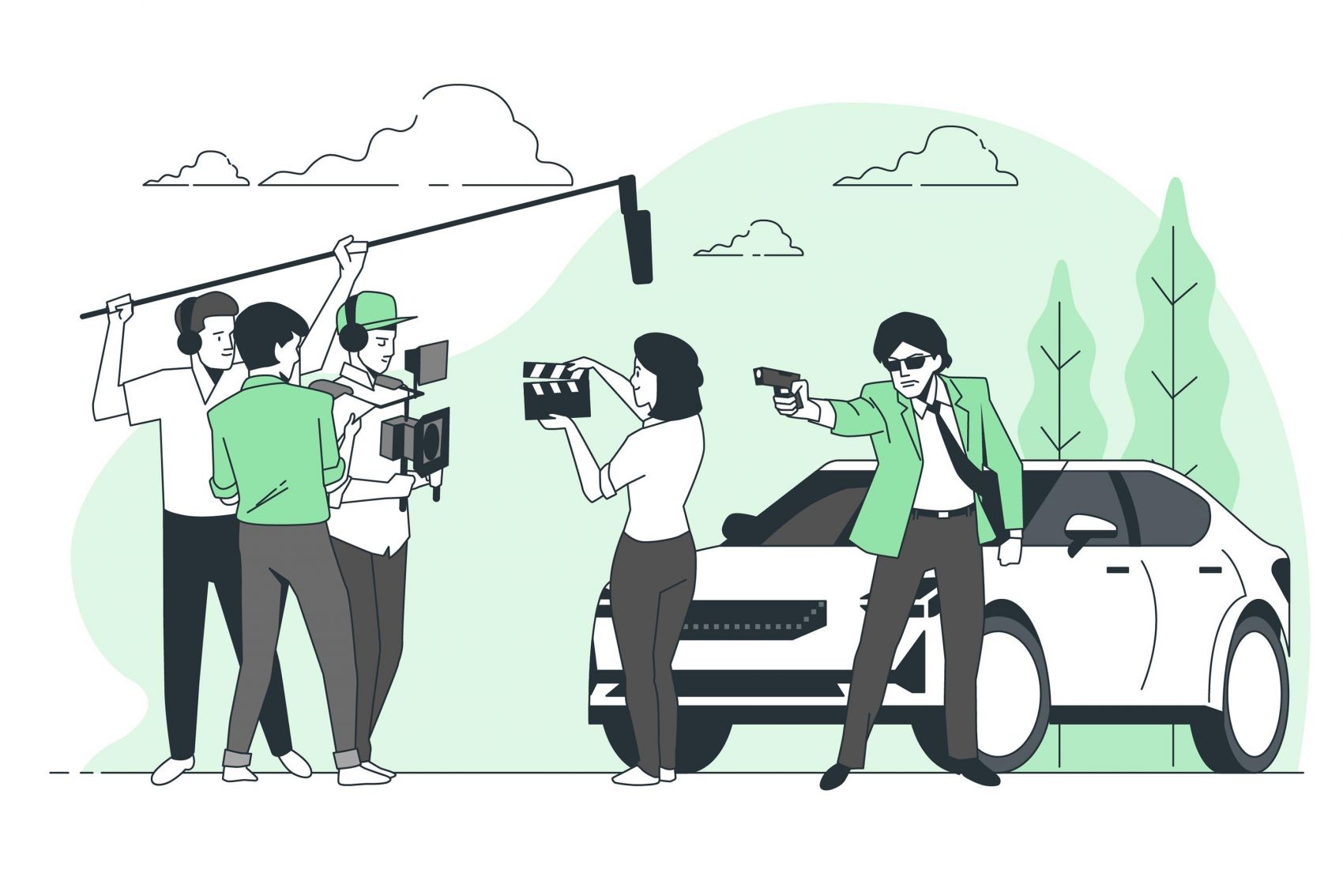 美照
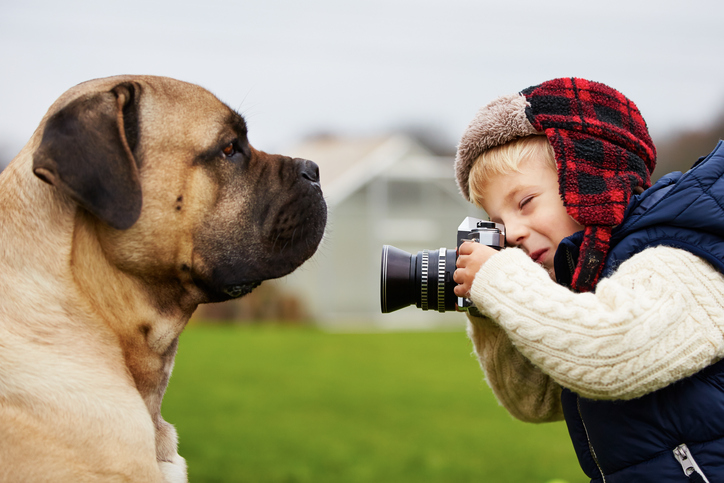 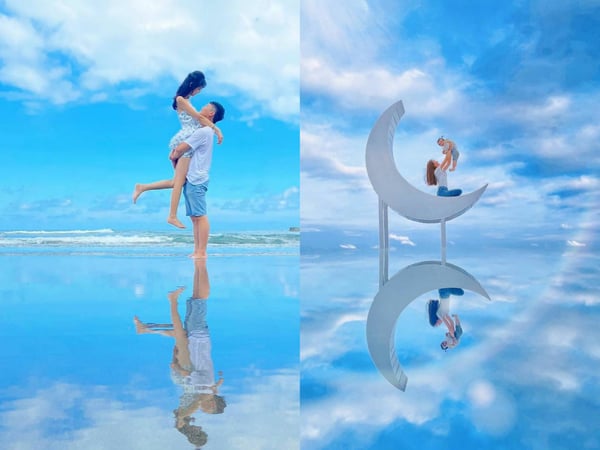 倒.ADV
她原本以为这家餐厅的菜会不好吃，没想到倒也不错
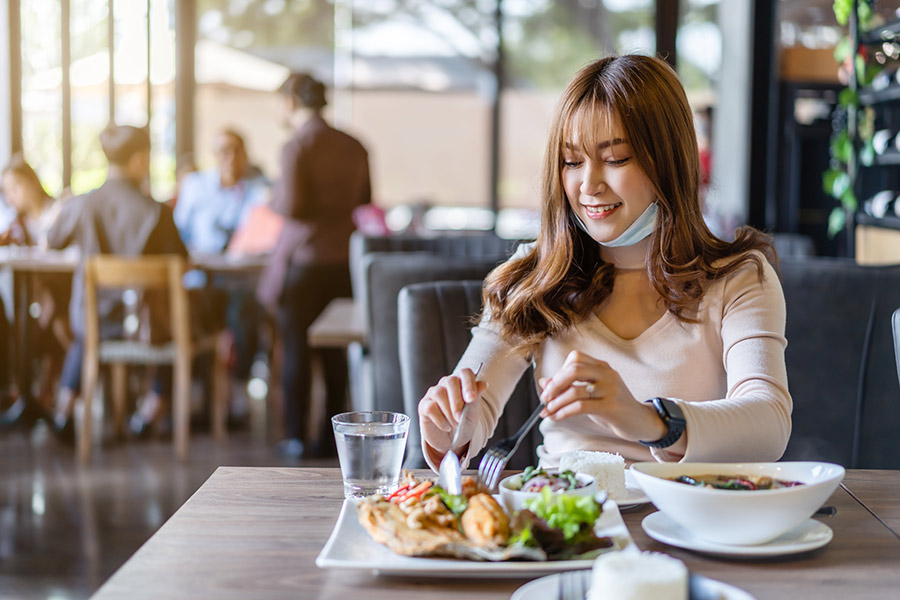 倒.ADV
她中文说的倒挺好的，没他说得糟
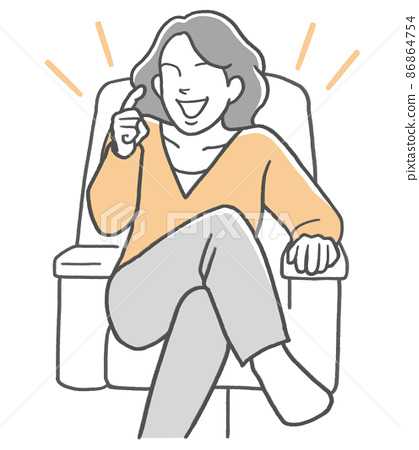 你曾经以为哪些地方或东西很糟，试了之后倒觉得不错得呢?
毛.N
他很喜欢无毛猫
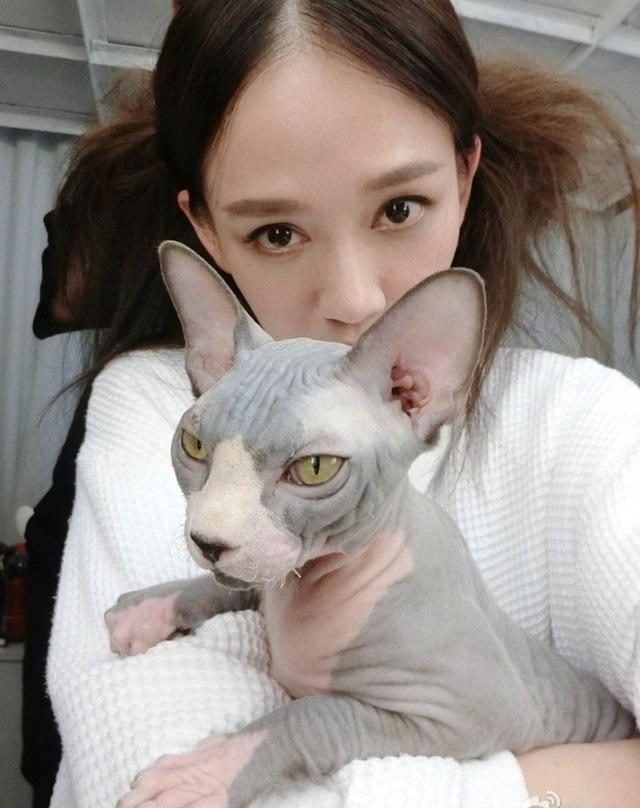 毛.N
不同毛色的猫有不同的性格
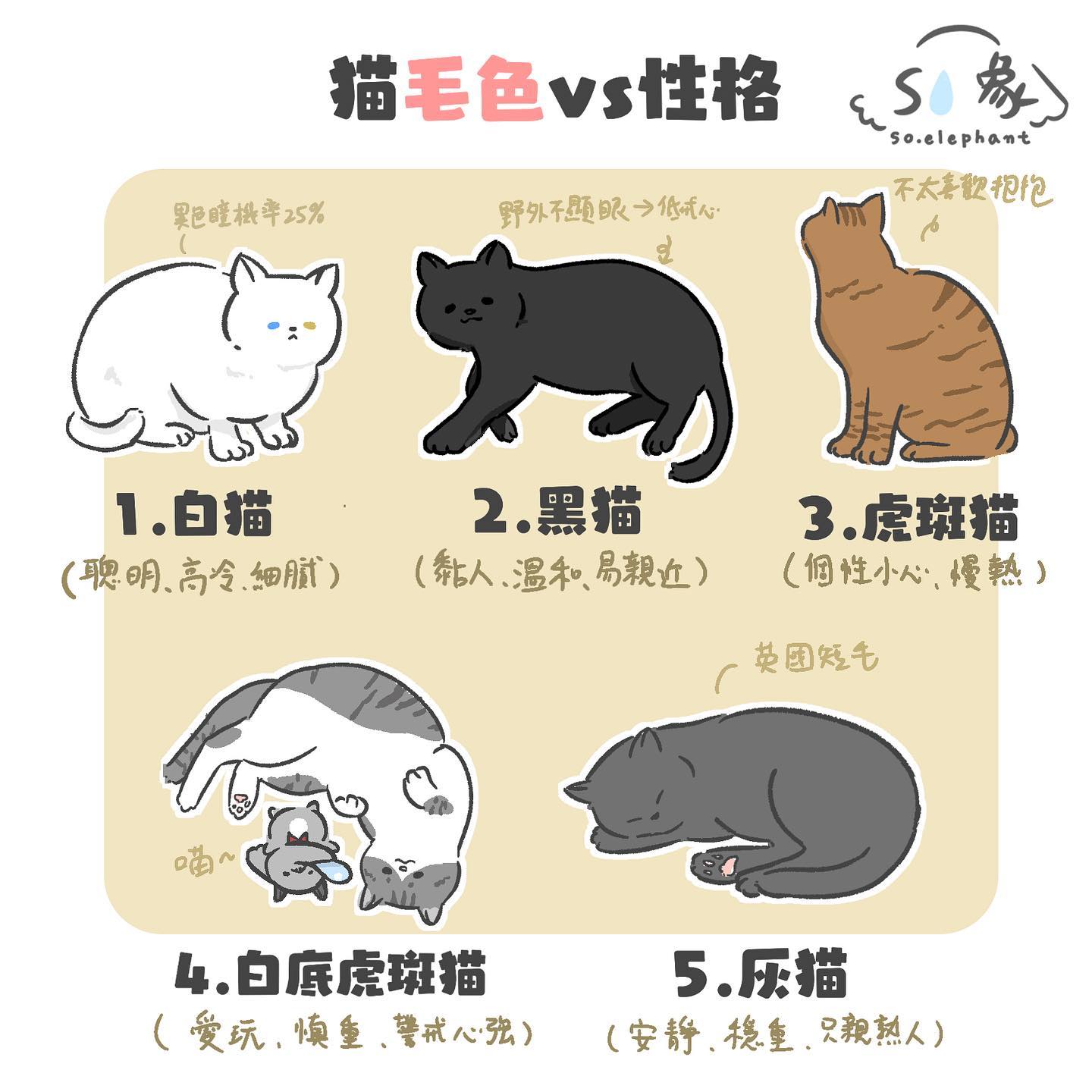 你喜欢什么毛色的狗或猫呢?
你喜欢长毛还是短毛的狗或猫呢?
干.V
他常常请朋有帮他干一些事情，他的朋友都不喜欢他
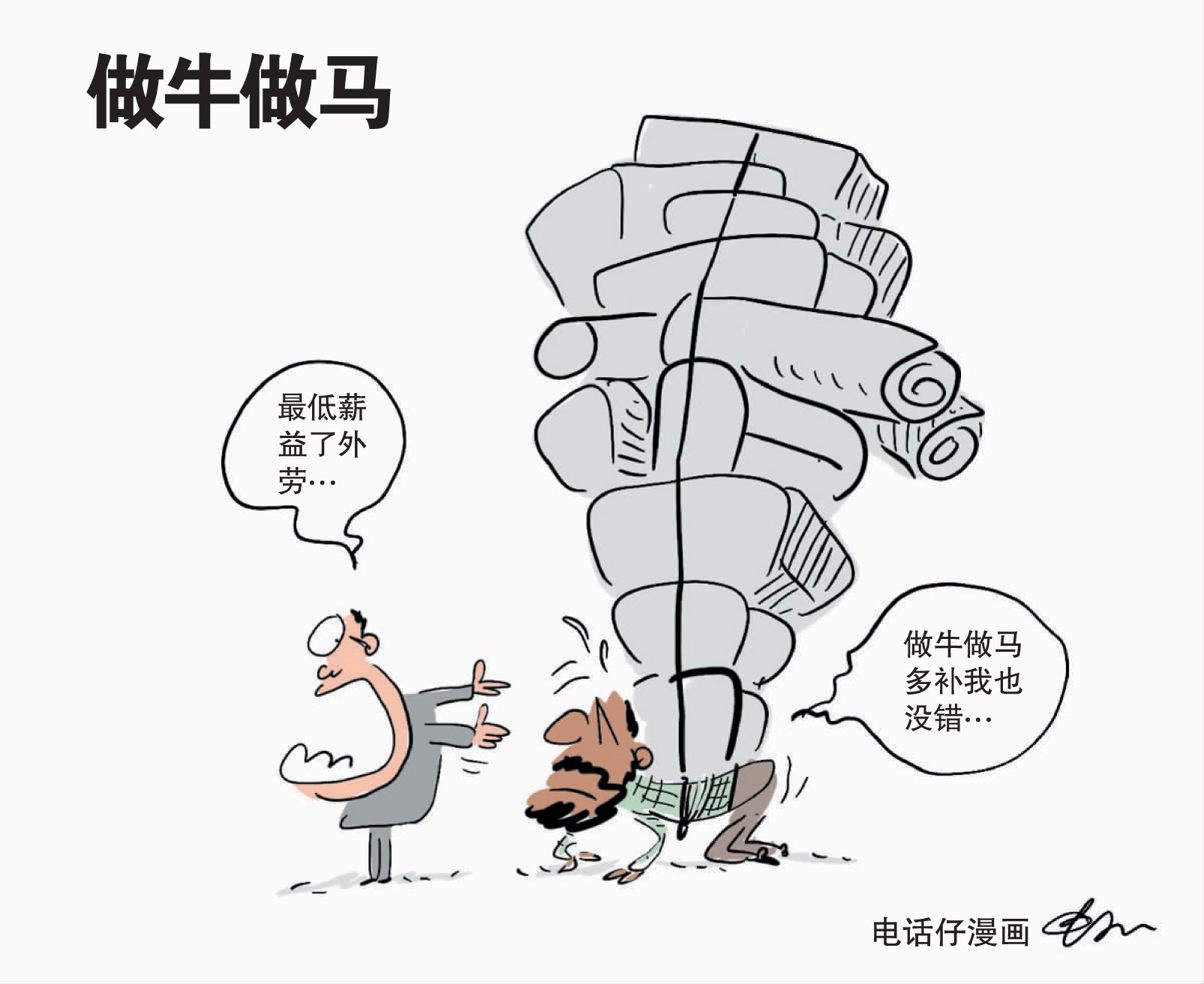 干一些事情         vs      做一些事情
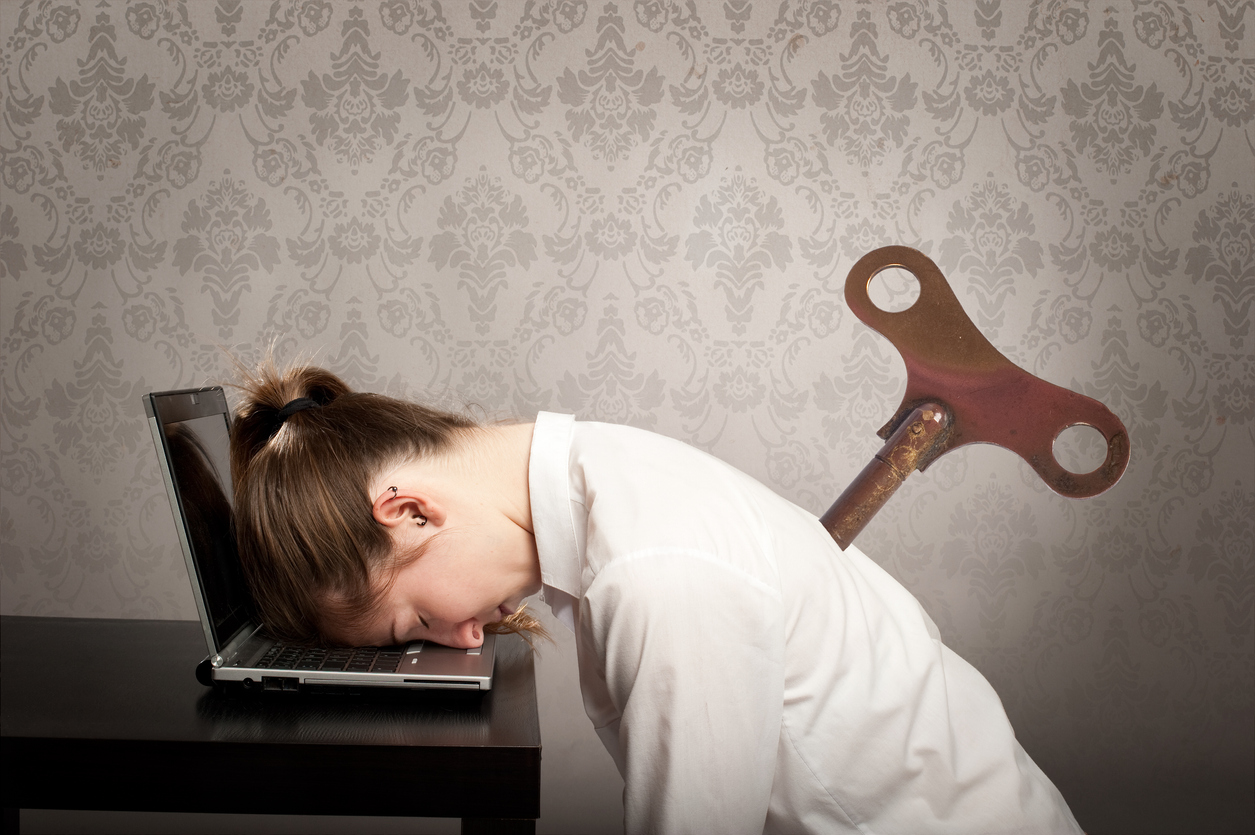 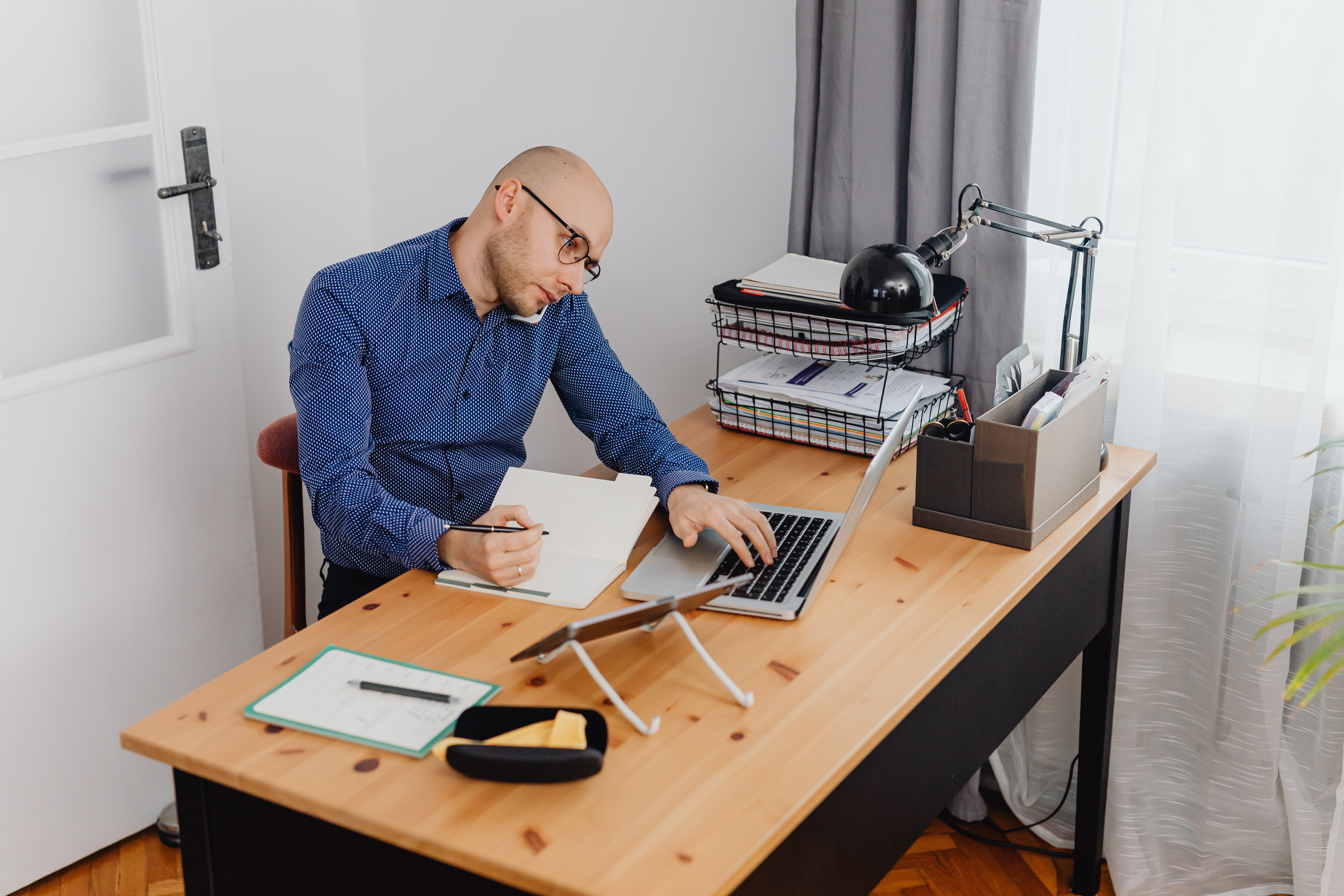 你请别人帮忙干些事情会怎么感谢别人呢？